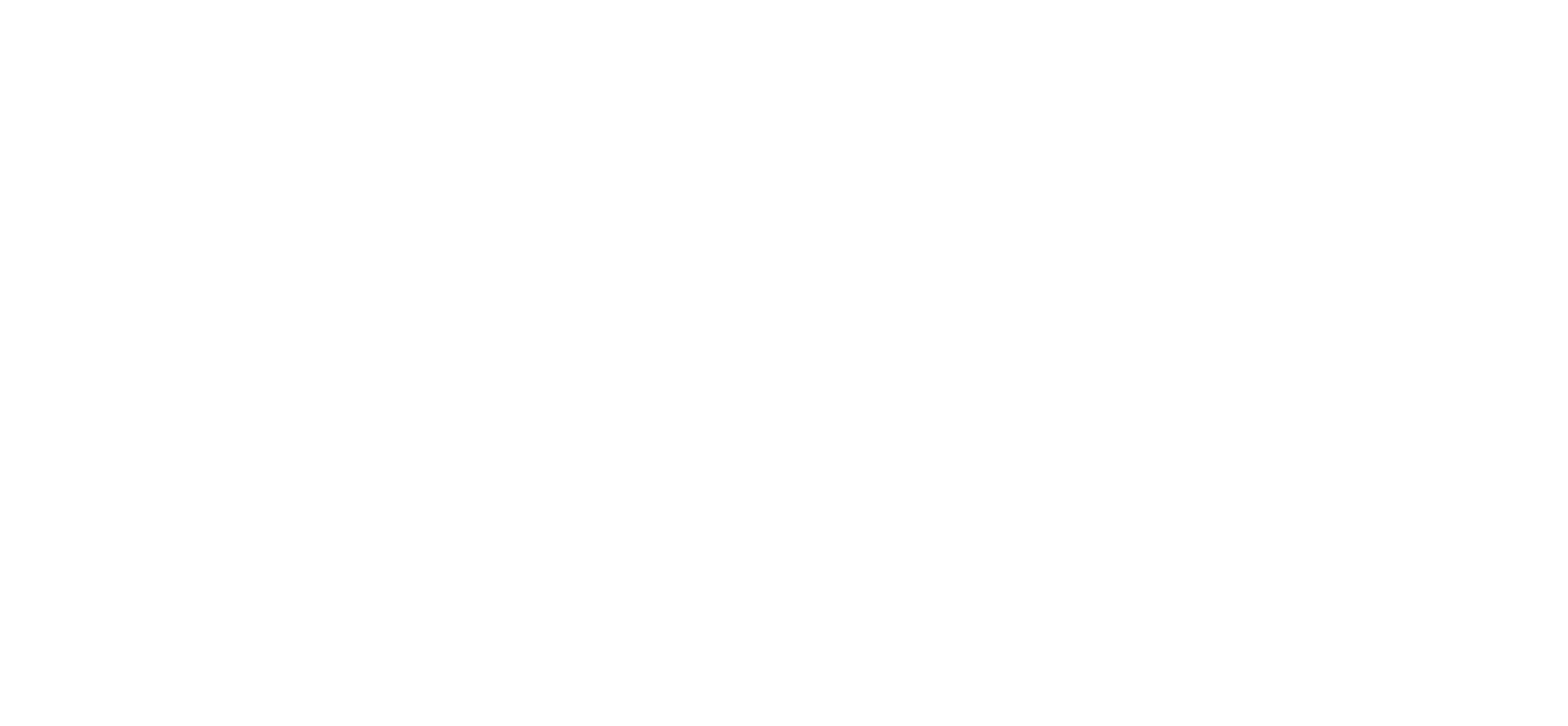 CFPB’s Small Business Data Rule (1071)
Agenda
Who and What is Covered by the Rule?
What Data Must You Collect?
How Do You Collect the Data?
When Must You Comply with the Rule?
1. Who and What is Covered by the Rule?
Covered Financial Institutions

Covered Transactions
Who Must Collect and Report 1071 Data?
“Financial Institutions” include any entity or organization that engages in financial activity. Includes banks, credit unions, fintechs, farm credit system lenders, etc.

“Covered financial institutions” are FIs that originated at least 100 “covered transactions” in each of the two preceding calendar years

E.g., FI must collect data starting 1/1/2027 if it originates at least 100 loans in 2025 and at least 100 loans in 2026.
What is a covered transaction?—step 1
An extension of credit that is to a "small business"

A small business has gross annual revenue of $5 million or less in its preceding fiscal year

The business must be a "business concern" per SBA rules 13 CFR 121.101-107; e.g., must be for profit

Sole proprietors are considered business concerns
What is a covered transaction?—step 2
Extension of "credit" - the right to defer payment of a debt; to incur debt and defer its repayment (Regulation B 1002.2)

Includes business-purpose transactions, e.g., term loans, lines of credit, credit cards, overdraft lines of credit, agriculture loans, certain home-secured loans, commercial real estate loans

For data collection, does not include renewals, reevaluations or extensions unless new credit is requested
What is not a “covered transaction”?
Factoring (purchase/sale of accounts receivable)
Insurance premium financing
HMDA reportable transactions (secured by dwelling, for purpose of purchasing, refinancing or improving a dwelling)
Trade credit
Consumer-designated credit 
Certain leases
Letters of credit
2. What Data Must You Collect?
Types of Transactions

Data Points

Safe Harbors
Types of Transactions
Collect at point of applications, not just for originations
Covered Application: an oral or written request for a covered credit transaction that is made in accordance with procedures used by a financial institution for the type of credit requested.

Do not collect information on purchases

Do not collect information on inquiries and prequalification requests

Collect on renewals and extensions only if seeking additional credit
Data Points
Data Point: Action Taken
Options: 
Originated
Approved but not accepted
Denied
Withdrawn by the applicant
Incomplete
Based on final action taken
Treatment of counteroffer
Treatment of conditional approvals
Data Point: Gross Annual Revenue
Applicant’s GAR for the preceding fiscal year

Rely on applicant-provided; but if verified, report verified information

What was the gross annual revenue of the business applying for credit in its last full fiscal year? Gross annual revenue is the amount of money the business earned before subtracting taxes and other expenses. You may provide gross annual revenue calculated using any reasonable method.

Affiliate revenue

Startups
Data Points: Protected Demographic Information
Minority-owned, women-owned, and LGBTQI+-owned business statuses. Whether the applicant is a minority-owned, women-owned, and/or LGBTQI+-owned business. 

Ethnicity, race, and sex of principal owners. 

When requesting protected demographic information, the FI must inform the applicant that the FI cannot discriminate on the basis of this info, or on whether the applicant provides this information.
Data Points: Protected Demographic Info (cont.)
Sample form for data collection (Appendix E)

Minority-owned, women-owned, and LGBTQI+-owned status

Individual must own/control more than 50% and more than 50% of profits must accrue to such individual

Ownership (vs. principal owner)
Data Points: Protected Demographic Info (cont.)
Principal owner(s) (vs. ownership)

Ethnicity: Hispanic or Latino with disaggregated subcategories

Race: 5 aggregate races plus disaggregated subcategories

Sex/Gender: Free form text

No verification, visual observation or surname analysis
Data Point: Pricing
Interest Rate
If rate variable, margin, index name, value of index, and introductory rate period
For merchant cash advance, the discount
Origination fee(s)
Broker fee(s) and whether consumer paid broker directly
Total non-interest fees for first year
Whether FI could have imposed a prepayment penalty and if it did impose a PPP
Data Points – Safe Harbors
Application Date: within 3 business days of actual application date
Census Tract: incorrect entry for census tract obtained by correct use of geocoding tool provided by the FFIEC or the Bureau
NAICS Code: incorrect entry for a 3-digit NAICS code, provided that the FI obtained the code by: (i) relying on an applicant’s representation or on an appropriate third-party source; or (ii) identifying the NAICS code itself; and 
Protected Demographic Info: Collection of this info after an initially erroneous determination that an application is a small business
3. How Do You Collect the Data?
Applicant Provided Data

Standards for Collecting Applicant Provided Data

Procedures for Data Collection

Firewall
Applicant provided data – special rules
For applicant provided data points, FIs may rely on information provided by the applicant or third party
Not required to verify, but if FI does verify, must report verified information
If applicant updates previously provided data, FI must report updated data
Applicant provided data points are:
Credit type, purpose, amount applied for, address, GAR, NAICs code, number of workers, minority/women/LGBTQI+ status, race, ethnicity and sex of principal owners, number of principal owners
Standards for collecting applicant provided data
For “applicant provided data points,” the FI must NOT discourage applicants from providing data and...

FIs must maintain procedures to collect the data at a time and manner  “reasonably designed to” get a response from the applicant
Procedures for data collection
FIs must have procedures to identify and respond to evidence of discouragement, including low response rates

Includes monitoring for low response rates

Monitoring for significant irregularities in any particular response that might suggest steering, interference or discouragement

Monitoring by loan officer, division, location, or other factors, even if FI does NOT have low response rates
Rules for applicant-provided data collected directly from the applicant
Procedures reasonably designed to get a response include:
The “initial request” must come before notice of final action is given

Collection must not have the effect of discouraging responses

Low response rate indicates procedures may be inadequate

The request must be prominently displayed or presented

Applicants must be able to respond easily
Special rules for collecting and maintaining demographic information
FI must keep the race, ethnicity, and sex of principal owners, and minority/women/LGBTQI+ status separate from the rest of the application

If the FI provides a paper or electronic data collection form, it must not be part of the application form or any other document the FI uses to provide or collect any other information
“Firewall” for Protected Demographic Information
FIs must “firewall” the demographic information from employees and officers involved in making any determination concerning the covered application 

"Involved in making any determination" means participating in decisions about the application 

Exception: The firewall does not apply if the FI determines that it is not feasible to limit access to the demographic information and the FI notifies the applicant (when asking for the demographic information) that employees will have access but are prohibited from discriminating against the applicant
4. When Must You Comply with the Rule
Tiered Compliance

Determining Your Tier
When Does a FI First Start Collecting Data?
Tier 1: Oct. 1, 2024, for FIs that originated 2500 or more covered transactions in each of 2022 and 2023. Report to CFPB June 1, 2025

Tier 2: Apr. 1, 2025, for FIs that are not in tier one and originated at least 500 covered loans in each of 2022 and 2023. Report to CFPB June 1, 2026

Tier 3: Jan. 1, 2026, for FIs that are not in tier 1 or tier 2 and originated at least 100 covered loans in each of 2022 and 2023. Report to CFPB June 1, 2027

Early compliance permitted (12 months prior; protected demographic data)
How Does a FI Count Originations to Identify its Tier?
FIs count certain “covered transactions” to “small businesses” in 2022 and 2023

FIs may use any reasonable method to estimate their originations, e.g., in Q4 2023 FI asks all applicants if their GAR is $5 million or less, and then annualizing that number and applying to 2022 and 2023

Count originations of all the covered transactions except do not count renewals, extensions and reevaluations even if new credit was requested
ABA Action Items: CFPB’s 1071 Rule
For members only: ABA 1071 Working Group – ddawson@aba.com
1071 ABA webinar series kickoff, May 30, 2 pm eastern – aba.com/1071
ABA’s Risk and Compliance Conference June 13-16, San Antonio, TX
Sessions on 1071 compliance and how 1071 impacts fair lending programs/analysis
Support efforts to repeal the 1071 final rule in Congress  (HJ Res. 50)
 https://secureamericanopportunity.com/issues/small-business-lending-data-collection/
Contact Information
Kitty Ryan, ABA
kryan@aba.com 

Katie Wechsler, Sivon, Natter & Wechsler, P.C.
kwechsler@snwlawfirm.com